Effective Study Techniques for Memorization
Unlocking the Secrets of the Brain
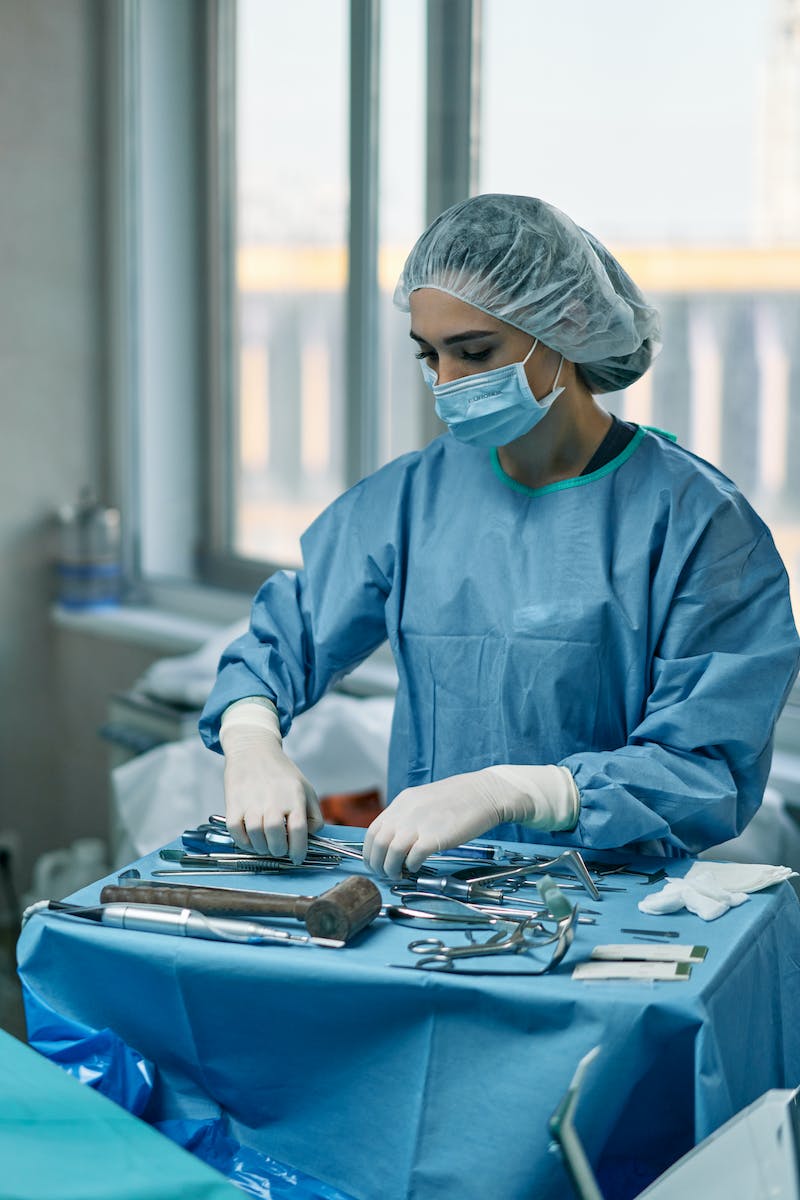 Introduction
• Interns learn numerous techniques, surgeries, and procedures during their training.
• Memorizing these skills can be a matter of life and death.
• A study in 2006 examined the effectiveness of different study methods.
• One group performed significantly better in surgical interventions.
Photo by Pexels
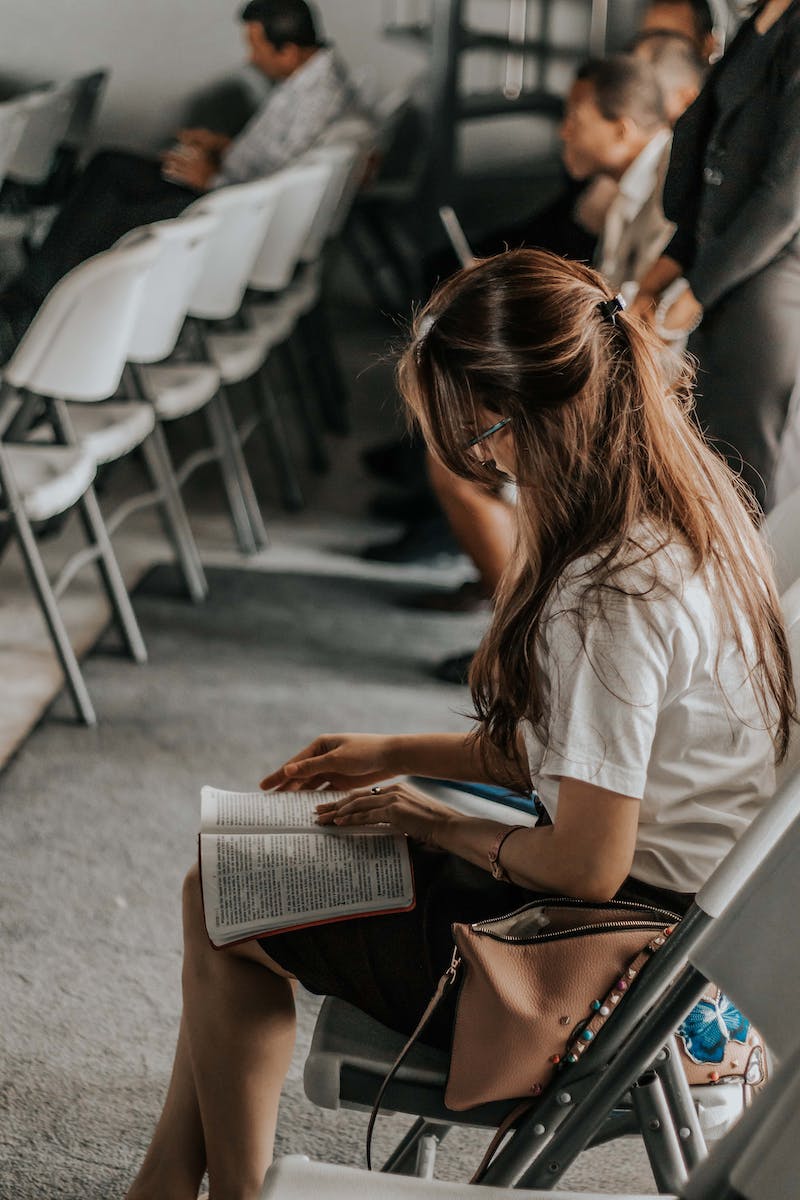 How the Brain Learns and Stores Information
• New concepts are temporarily encoded in groups of neurons in the hippocampus.
• Repeated learning reinforces connections between cells, stabilizing memory.
• Long-term memory is stored in the neocortex.
• The transfer of information from short-term to long-term memory is not fully understood.
Photo by Pexels
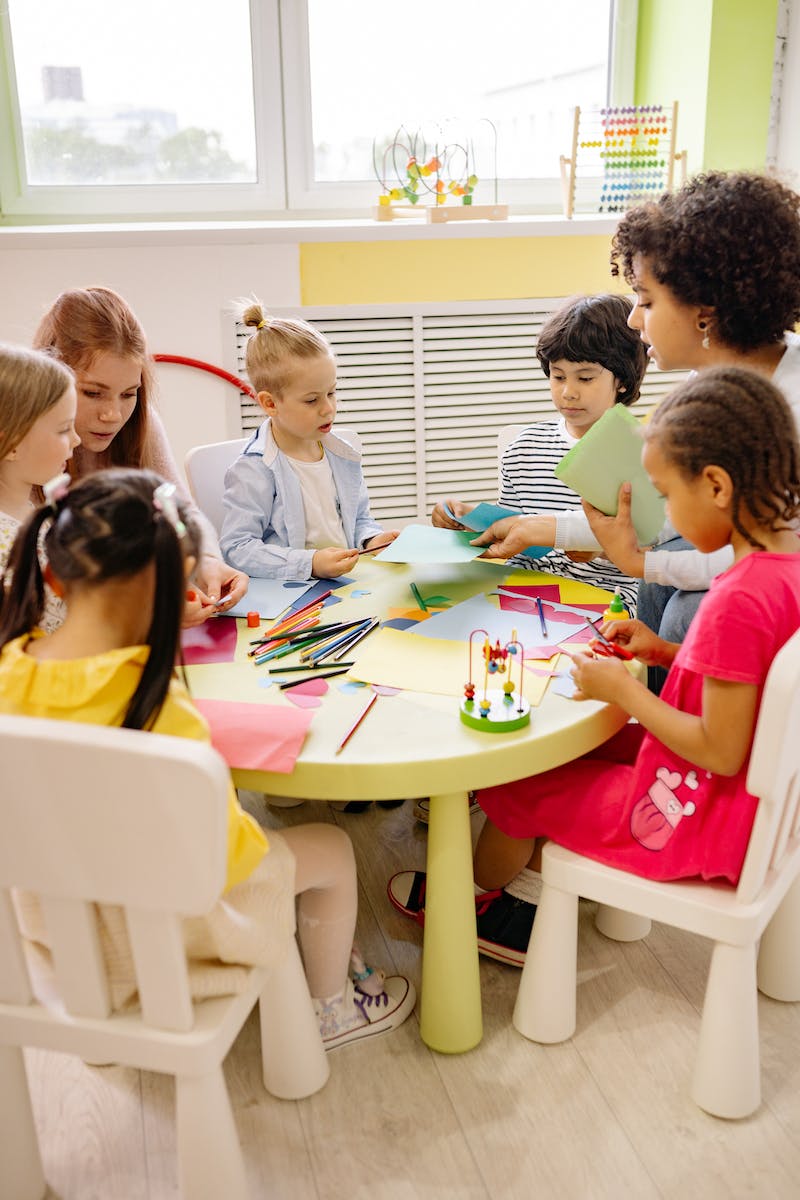 Testing Yourself with Flashcards and Questionnaires
• Testing actively retrieves and reinforces knowledge.
• Testing is more accurate than simply rereading materials.
• Making mistakes during testing can enhance long-term learning.
• Activating useful knowledge and integrating new information.
Photo by Pexels
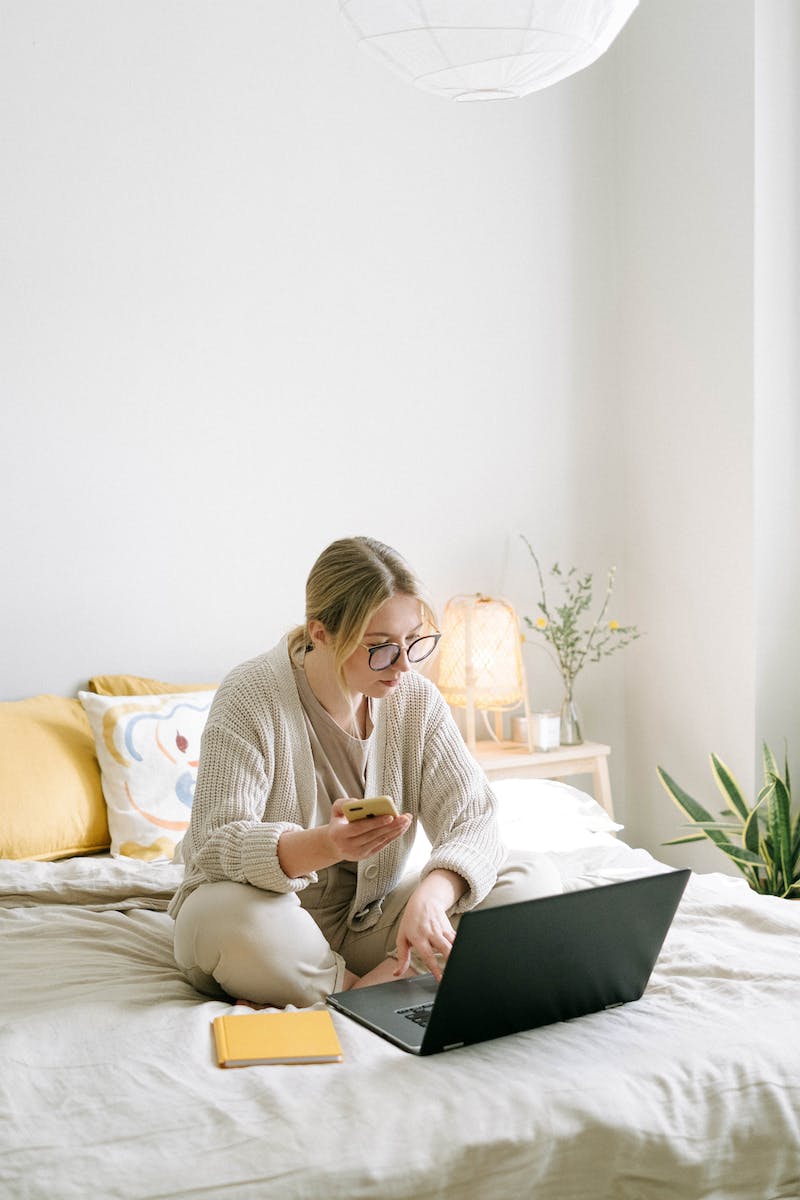 Mixing Subjects for Better Retention
• Mixing different subjects improves assimilation.
• Switching between subjects temporarily forgets and recalls information.
• Finding links between subjects enhances understanding.
• Better integration of information with existing knowledge.
Photo by Pexels
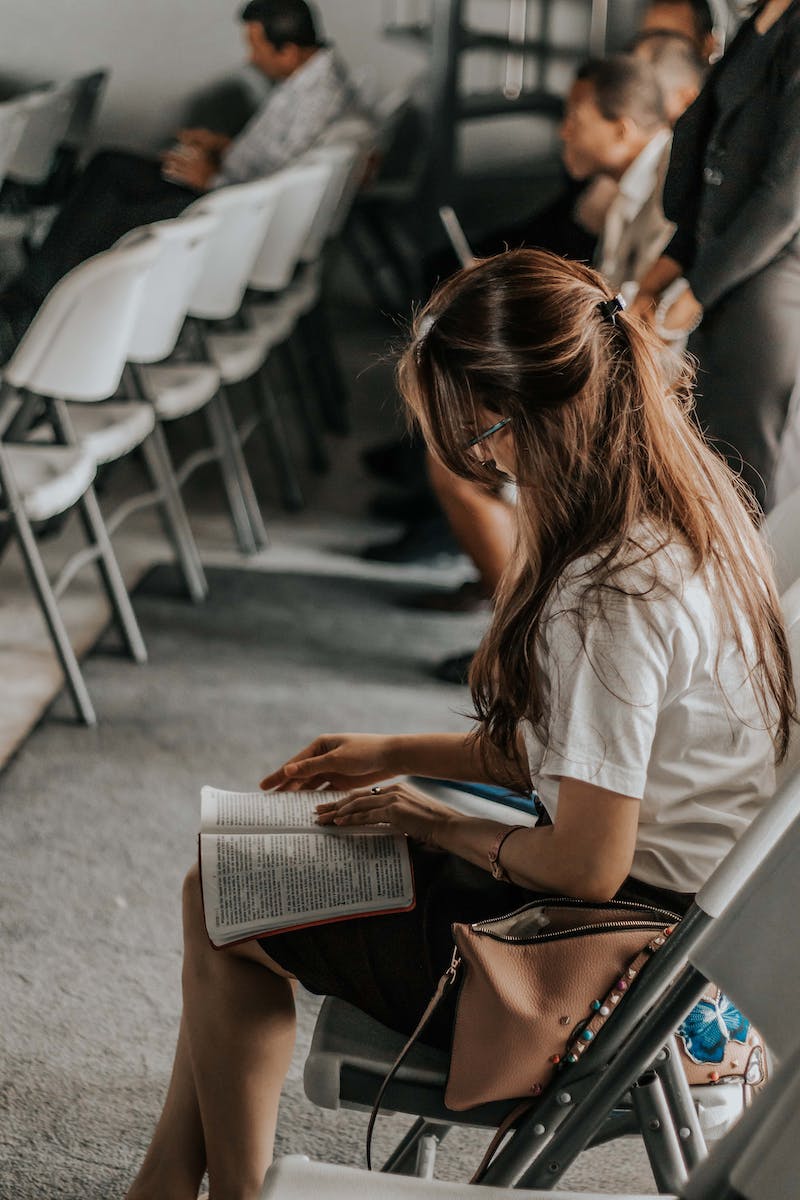 Spacing Out Revisions for Longer-Term Learning
• Spacing out revisions allows for rest and sleep.
• During rest, the brain actively stores and integrates knowledge.
• Cramming may seem logical, but information is not retained long-term.
• The importance of spacing out study sessions.
Photo by Pexels
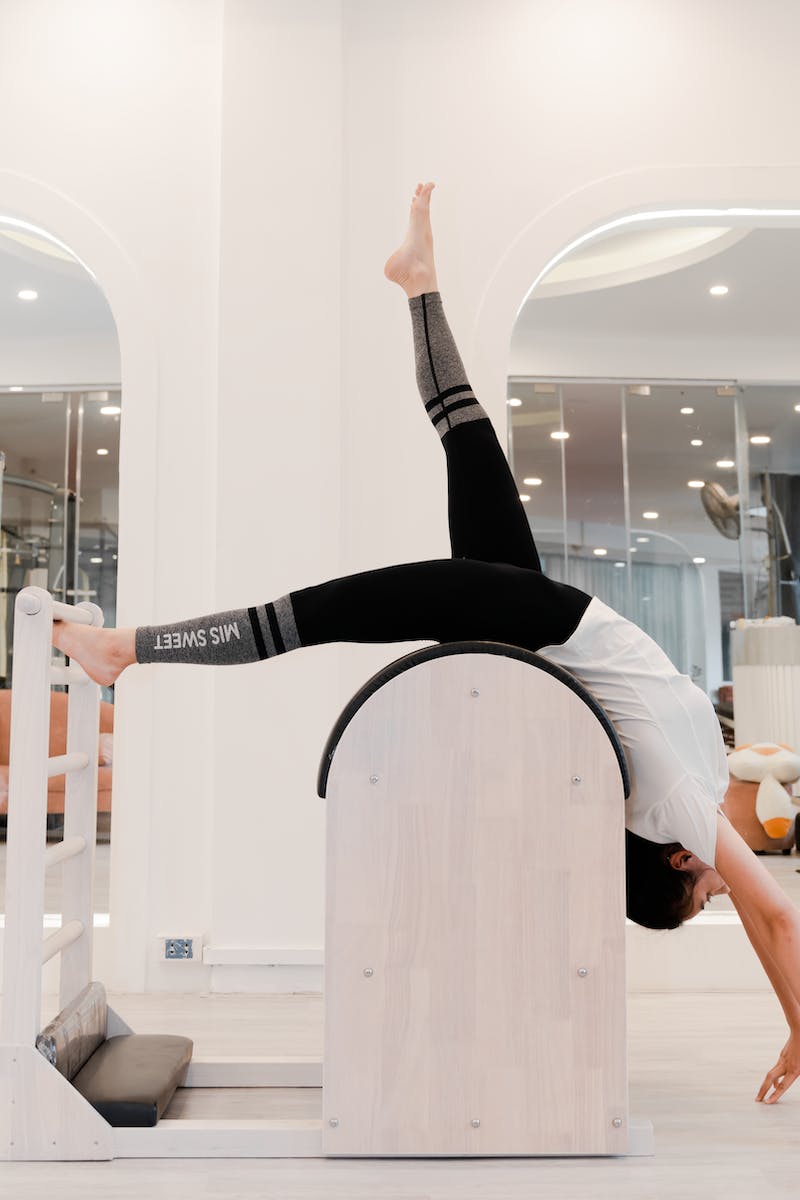 The Success of Spaced-Out Training
• Comparing two groups of interns studying surgery.
• One group trained in a single day, the other over four weeks.
• The group with spaced-out training performed better.
• The effectiveness of the discussed study techniques.
Photo by Pexels
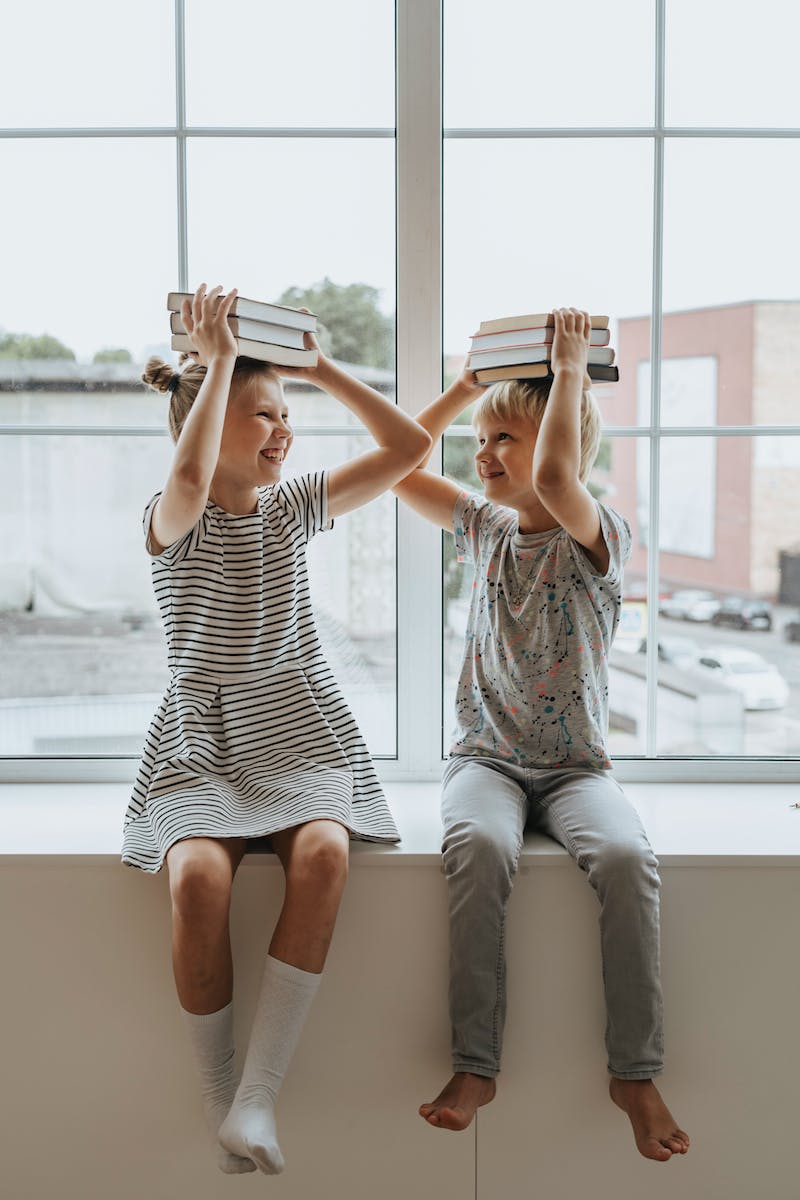 Conclusion
• The three study techniques are designed with the brain in mind.
• They complement and reinforce the brain's natural learning processes.
• The brain's ability to sort and store vast amounts of information.
• Highlight the importance of utilizing these techniques for effective studying.
Photo by Pexels